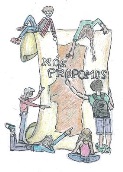 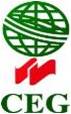 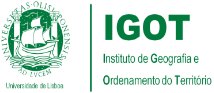 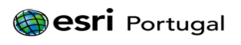 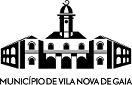 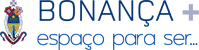 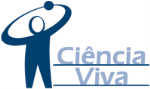 Projeto Nós propomos! Cidadania, Sustentabilidade e Inovação na Educação Geográfica   2014/15
Colégio de Nossa Senhora da Bonança 11ºA

Requalificação de espaços devolutos em Miramar
4 de maio de 2015
Inês Cardoso, Inês Silva, Chelsea Costa, Eduarda Círilo, Sofia Pereira
Ricardo Pinto(professor)
Objetivos do trabalho...
Conhecer melhor o espaço em que habitamos;


Aplicar e alargar as aprendizagens adquiridas; 


Desenvolver uma cidadania territorial ativa;
Localização do espaço…
Ao analisar o concelho de V.N. de Gaia reparamos que a freguesia de Arcozelo, mais precisamente em Miramar/Francelos, continha um espaço devoluto de grandes dimensões.
…
Trata-se de uma área desocupada com 80 mil m², na Avenida Gago Coutinho, em Miramar.
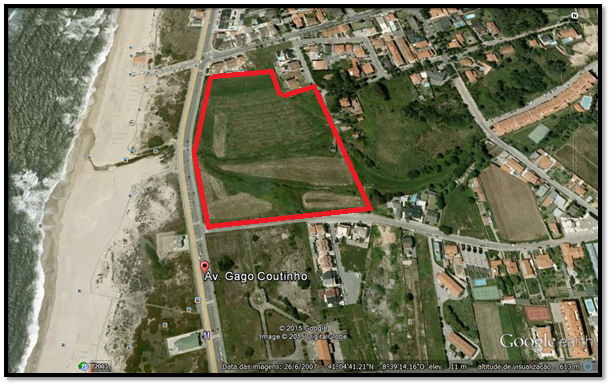 Problema...
Não aproveitamento do espaço e dos recursos disponibilizados;

Contribui para a poluição visual;


Contribui para a degradação da paisagem e do ambiente.
Características do espaço...
Localização: Primeira linha de praia;

Boas acessibilidades: junto de uma estação de comboios e de paragens de vários autocarros;

Dimensão do terreno: 80 mil m²

Só tem autorização para construção de bens de equipamento.
A nossa sugestão...
O nosso projeto visa criar um parque aquático:
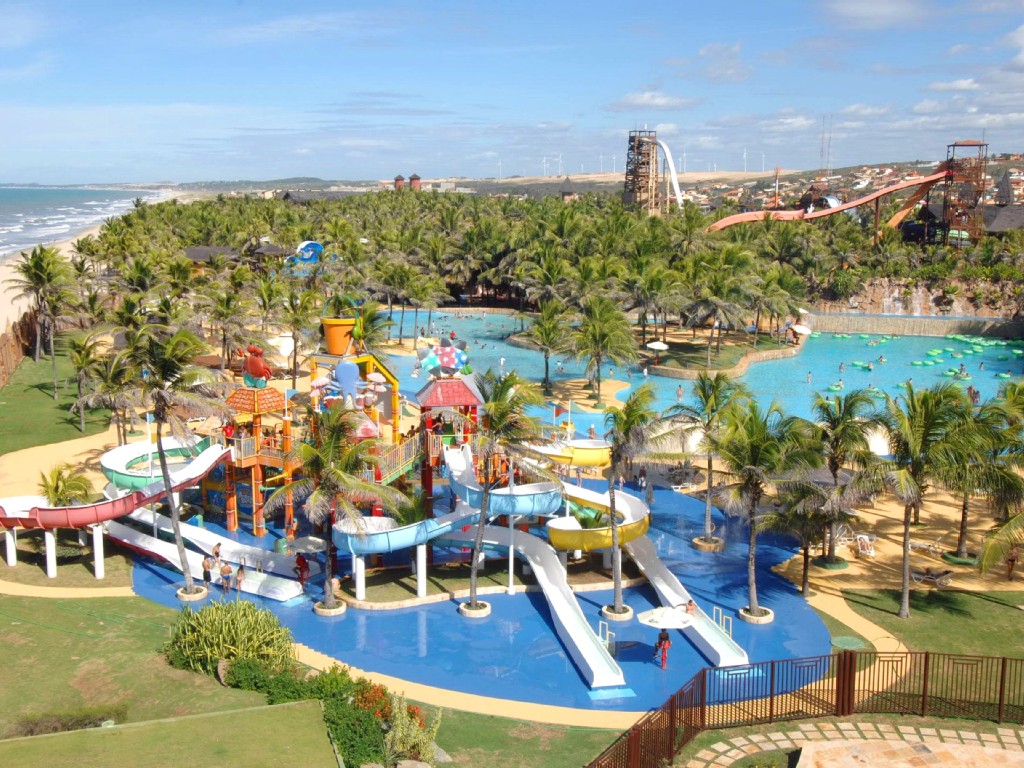 A nossa planta…
1- Entrada
2- Pavilhão Gimnodesportivo
3- Piscina coberta
4-Parque de estacionamento
5- Escorregas para crianças
6- Piscina Principal
7- Escorregas para adultos
8- Área de alimentação
9- Eventos
Inquérito…
…
…
Vantagens competitivas…
Beleza paisagística (primeira linha de praia);

Boas acessibilidades;

Ausência de concorrência direta;
Desvantagens…
Construção relativamente cara;

Os proprietários serem entidades privadas;

Verões relativamente curtos;
Conclusão…
A Concretização do nosso projeto teria várias consequências positivas no município, tais como:

Aumento do turismo;

Criação de postos de trabalho;

Entrada de divisas na região;

Desenvolvimento da economia regional.
Grupo...